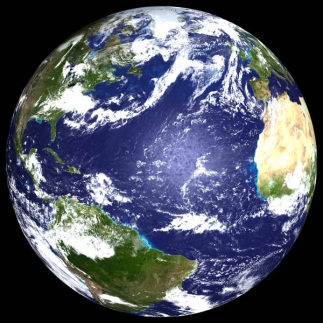 Dan planeta Zemlje
22.4. Dan planeta Zemlje
Zvonimir Sokolović, 7.a
22.4.
Dan planeta zemlje se slavi 22.4.
Dan planete Zemlje prvi put je bila obilježena 22.4.1969.godine
U Hrvatskoj 1990.g
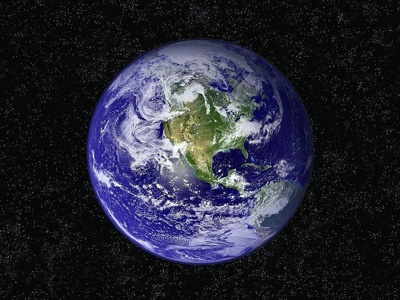 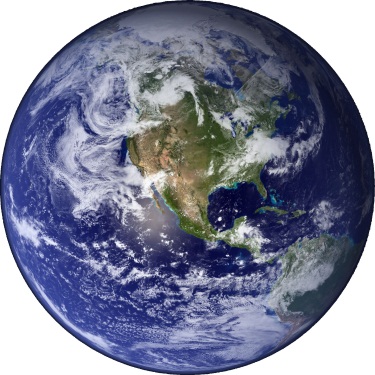 Zašto se slavi dan planeta Zemlje?
Dan planeta Zemlje se slavi radi očuvanje okoliša
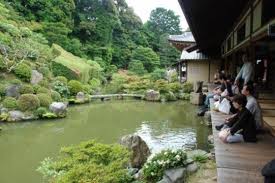 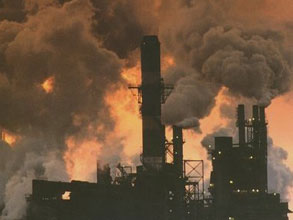 Zemljina povijest
Zemlja je nastala prije otprilike 4,5 milijardi godina
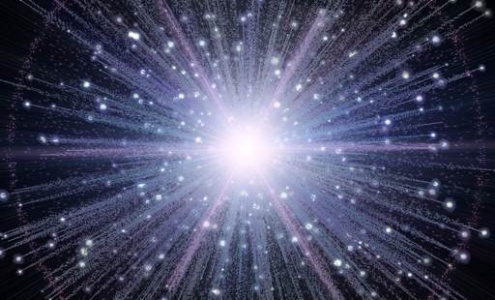 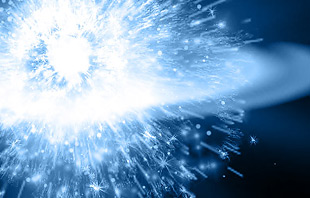 Trebamo čuvati Zemlju!!!
Zemlju bi trebali čuvati svaki dan, a ne samo na Dan planeta Zemlje
Sve više životinja umire svaki dan
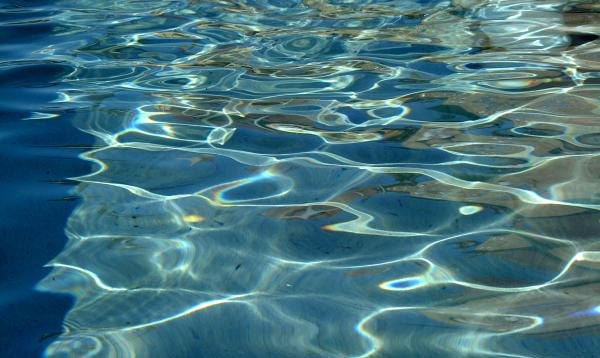 Zemlja nam je važna za život!
Zemlja je izvor našeg života jer ima povoljnu temperaturu i vode
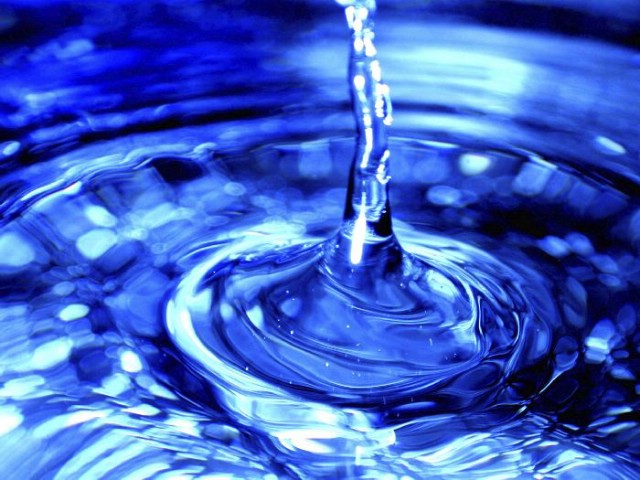 O Zemlji
Zemlja je najvažniji planet jer je povoljna za život
Treća je planeta od sunca
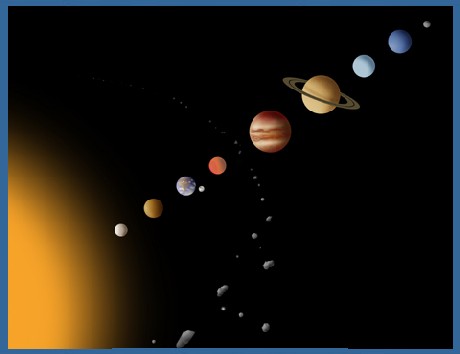